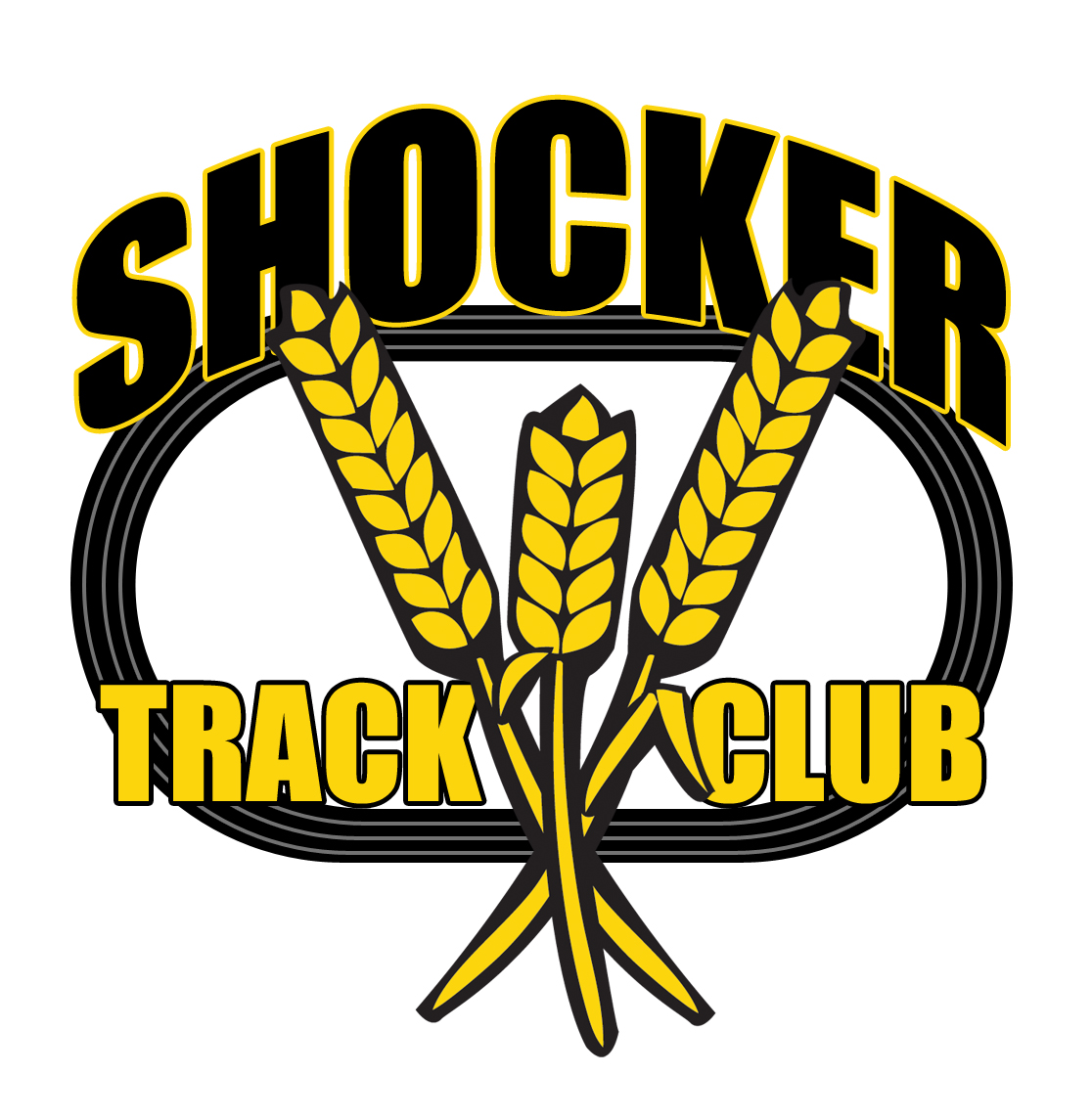 Shocker Track Club
Pole Vault Team – Indoor  2016- 2017
1
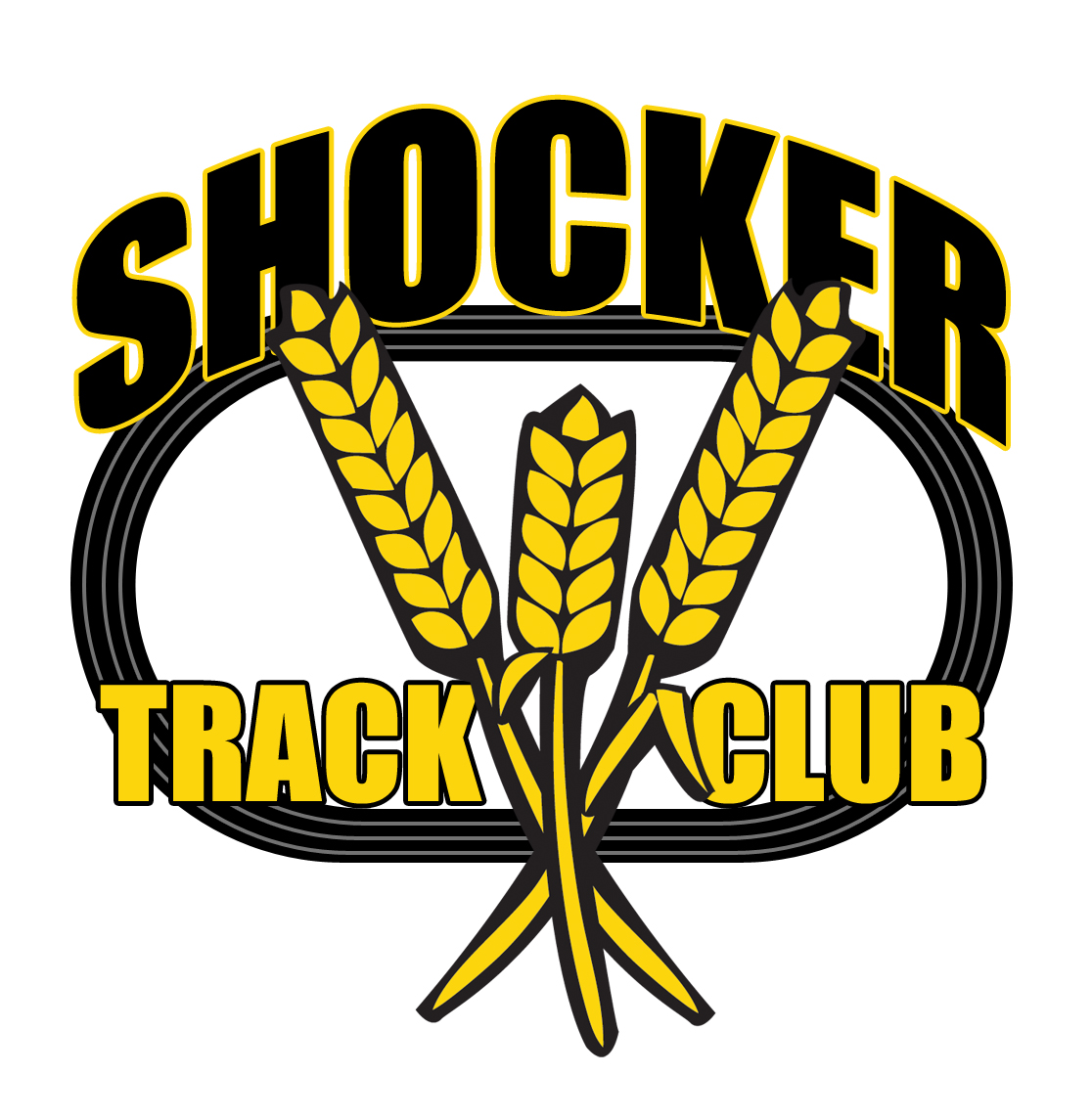 Youth Team – Mission
Provide opportunities for youth to compete in track and field from an introductory level, to high-level competition, under the framework of USATF guidelines.
2
Indoor Pole Vault Team Leadership
Denis Fraizer, Head Pole Vault Coach
polevault@shockertrackclub.com
316-680-0852
Darren Muci, Team Dad
president@shockertrackclub.com
316-993-6824
Gilda Muci, Team Mom
gbmuci@gmail.com
316-990-6824
gbmuci@shockertrackclub.com
Stephanie Knab, Assistant Team Mom
knabbs15@gmail.com
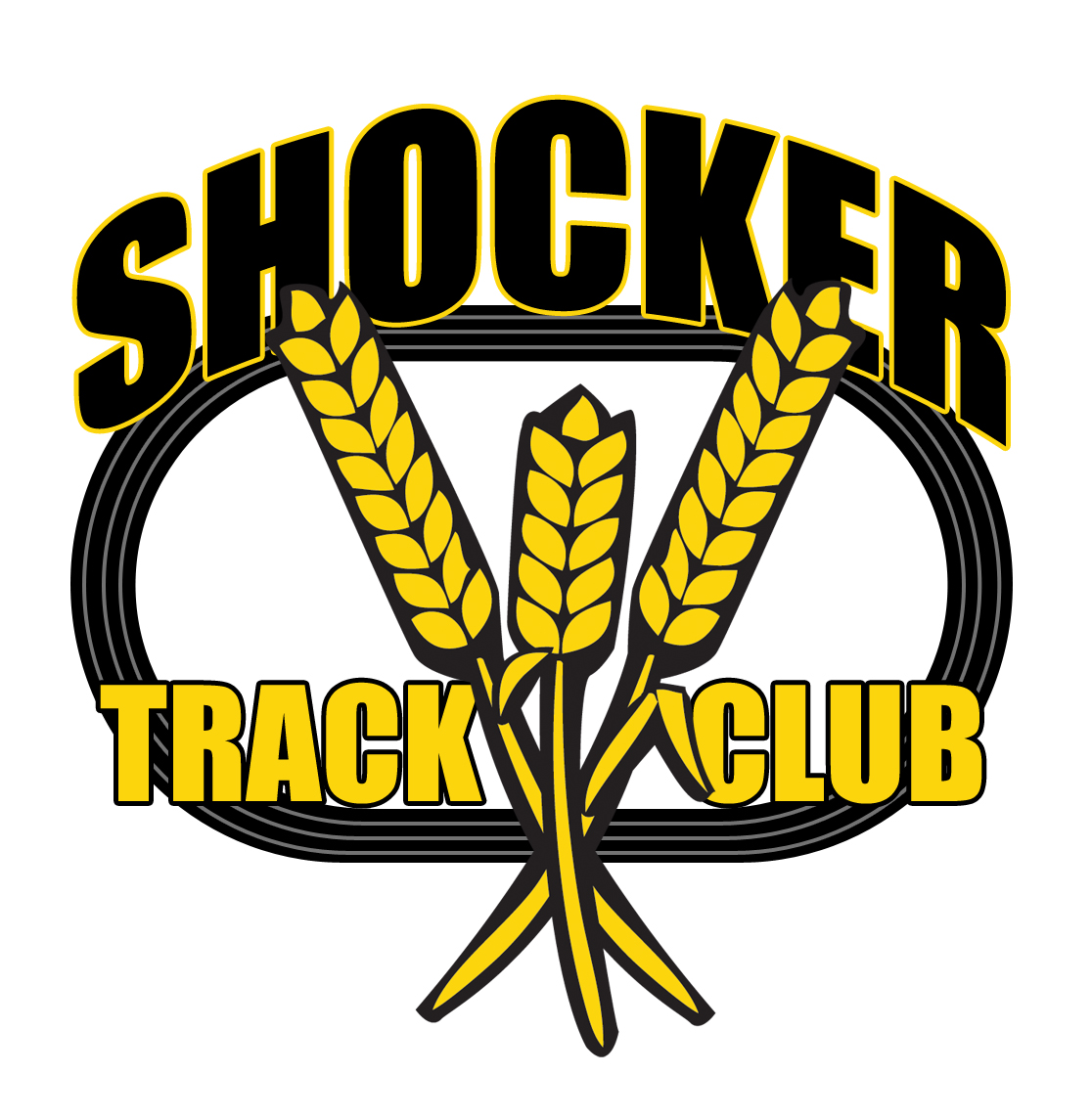 3
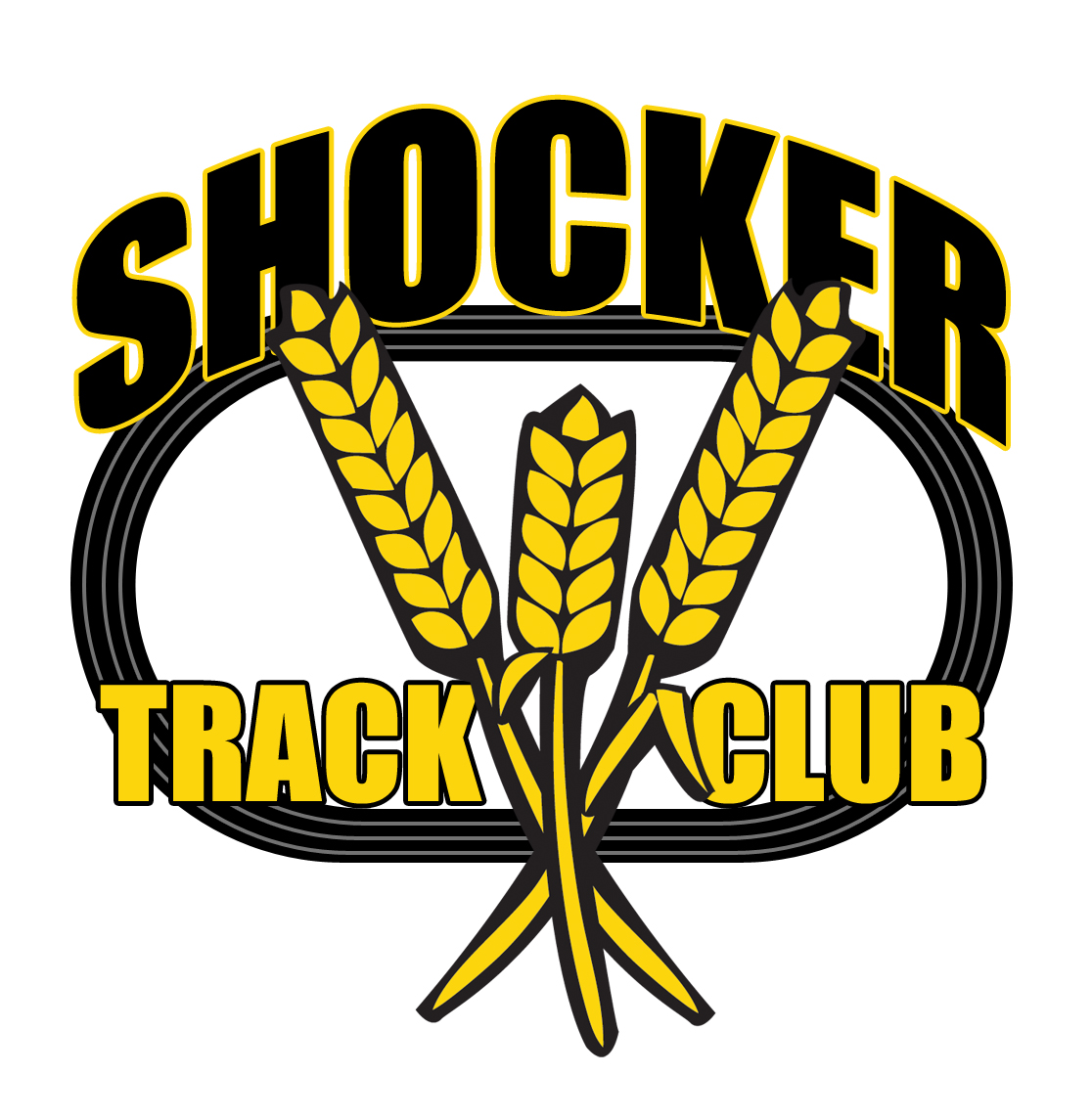 Fee Structure
Pole Vault				$160
Fee includes:
Coaching/Practice Time at NE Magnet High School
37 practices
Team Shirt and Beanie Cap
Participation in STC Butterworth Indoor Meet
Pool Time – once monthly
4
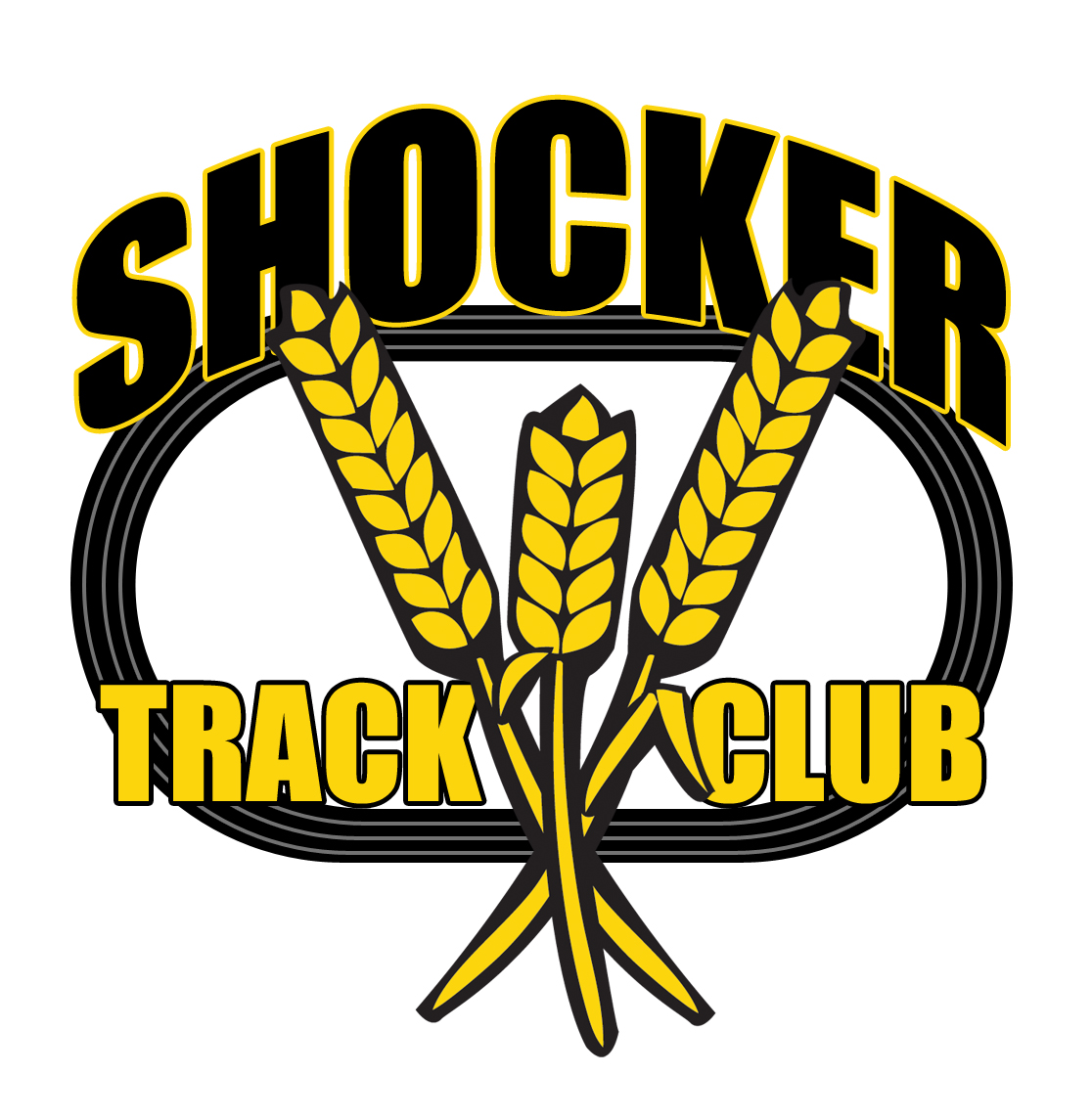 Pole Vault Practices
November 3 through February 25
Tuesdays and Thursdays 
630p to 830p
Saturdays
100p to 400p
5
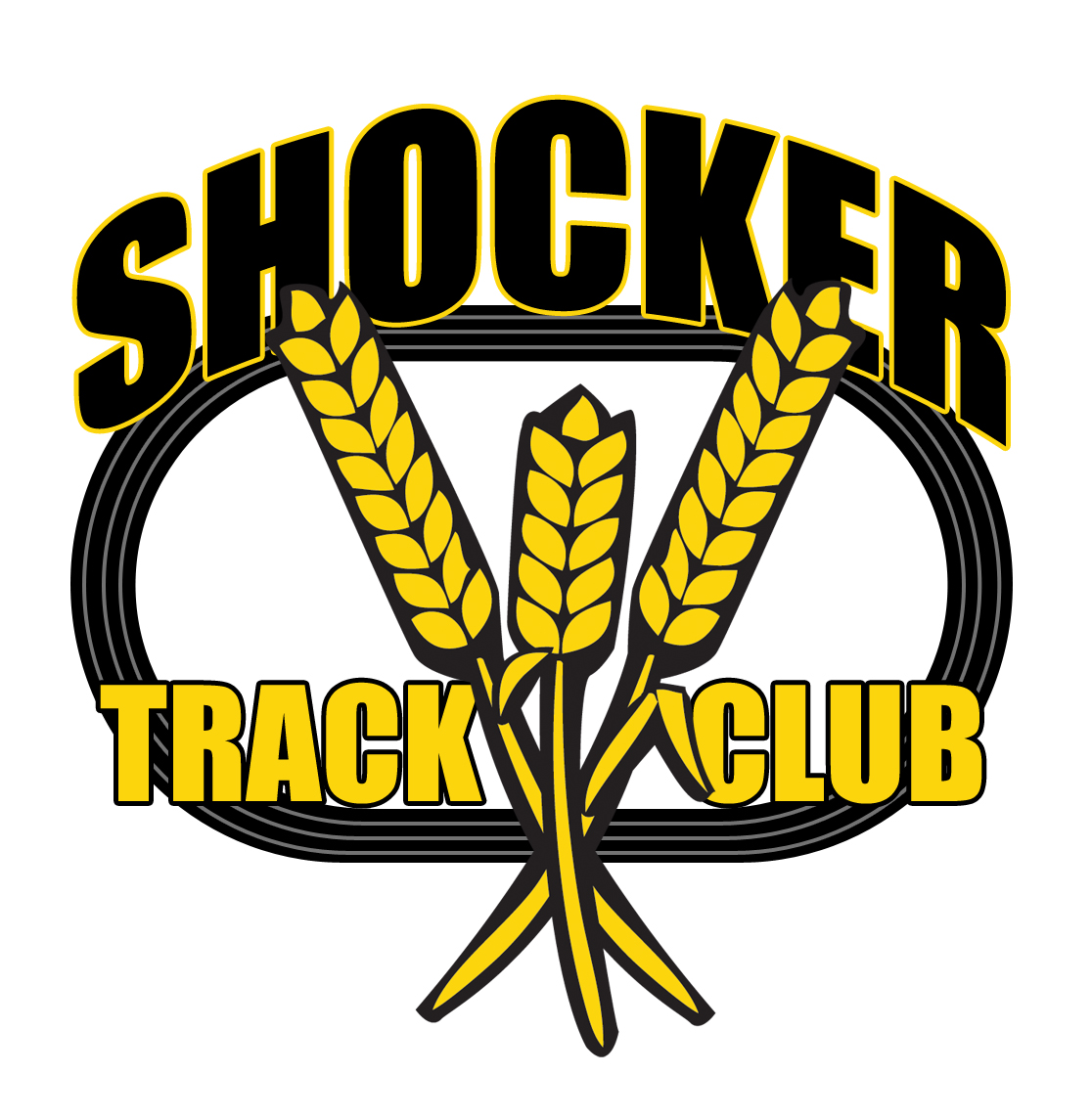 Leaders and Coaches
All STC Youth Leadership and Coaches MUST:
Have applied to Shocker Track Club
Be USATF members
$30 annual membership
Have passed a USA Track & Field background check
$8 fee
Have completed USOC SafeSport Training
No cost; takes about 2 hours to complete

The above applies to parents/guardians that want to assist their own children during official practices.
6
Pole Vault Team Coaches
Denis Fraizer			Head Coach
Andrew Brown			Assistant
Jaimie Bookout		Assistant
Caydrick Bloomquist		Assistant
Travis Ford			Assistant
Ken Wheeler			Assistant
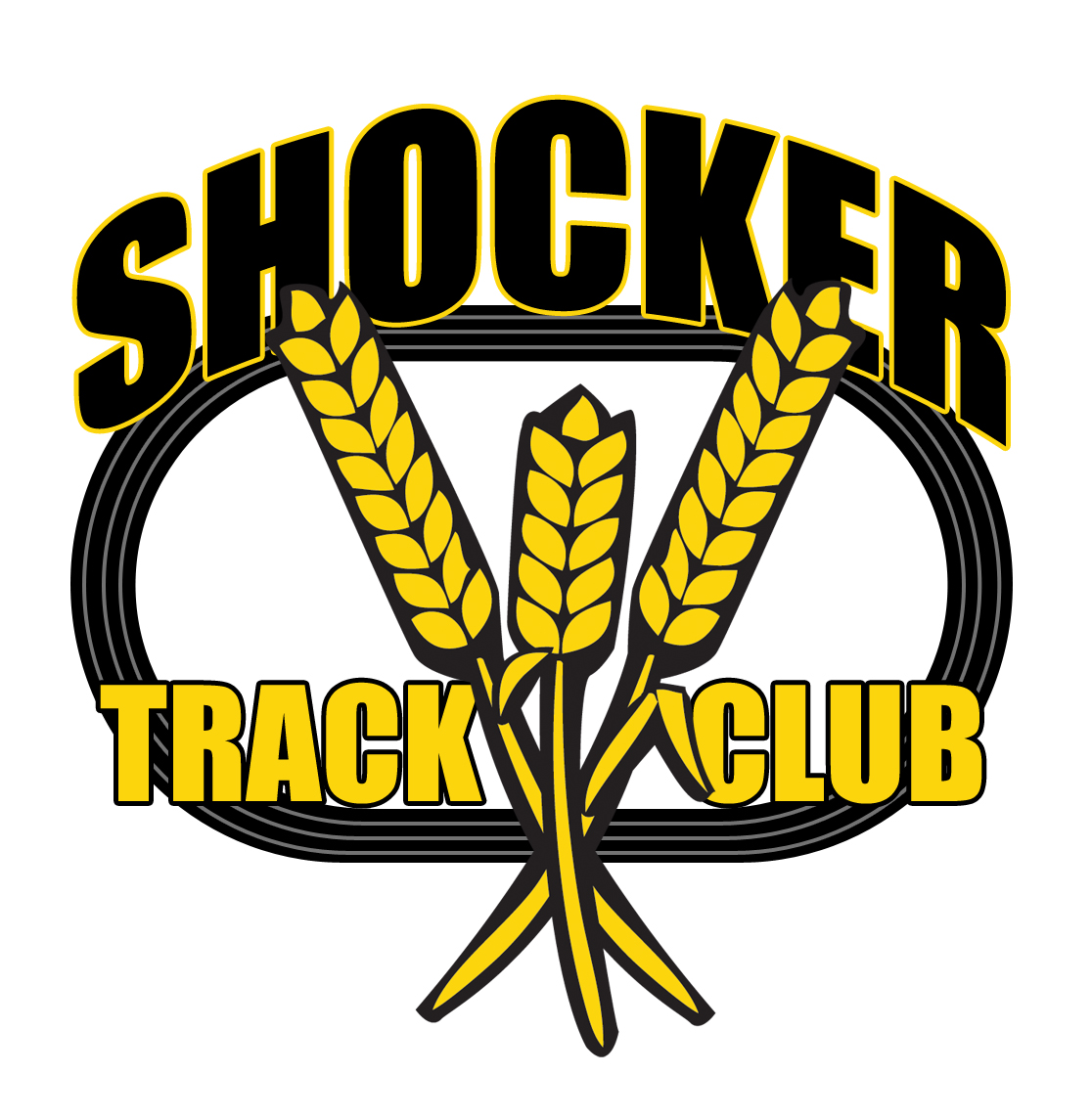 7
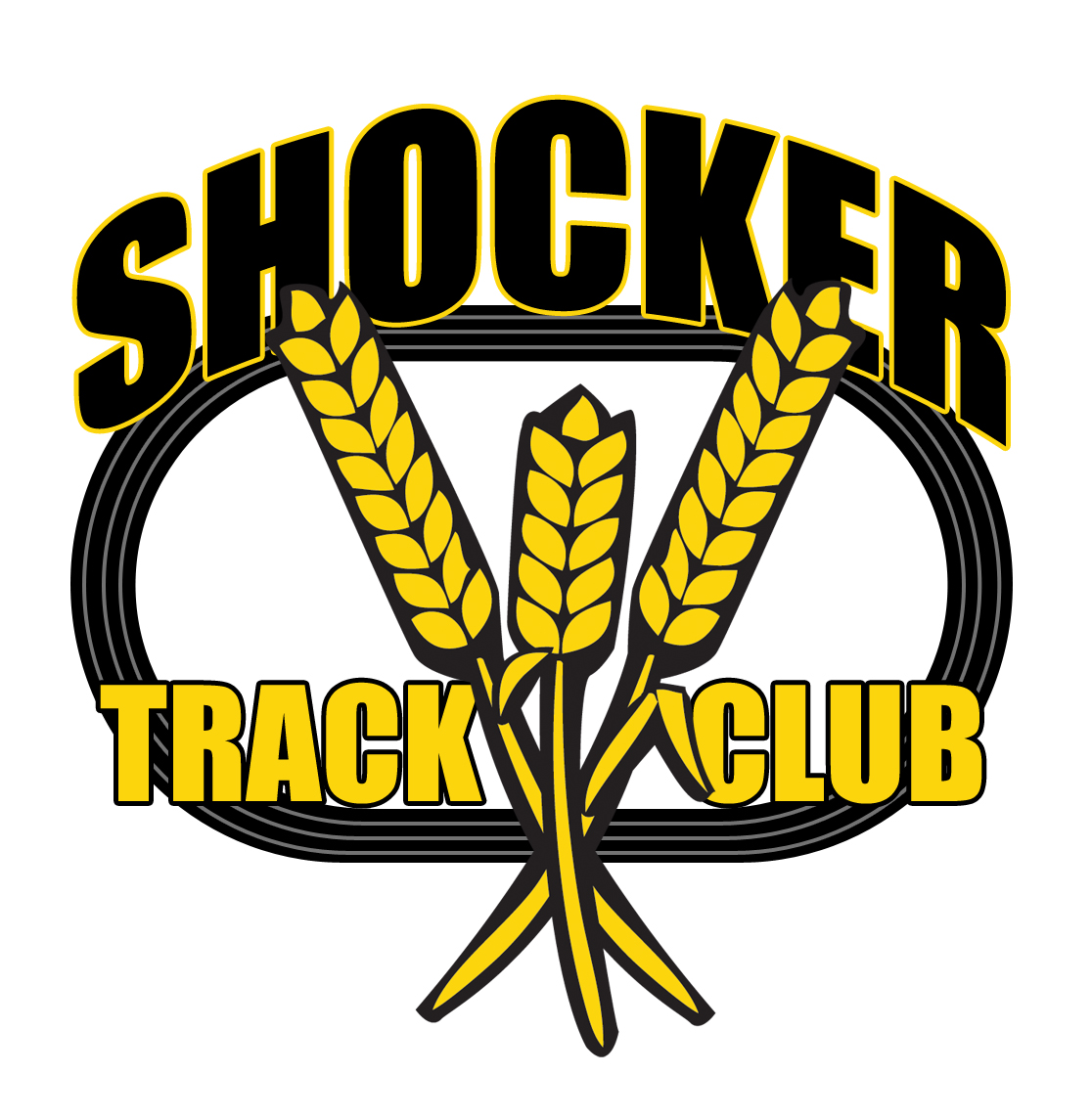 Coaching Philosophy
Oversight, Coaching, and Support 
is performed in a way that:
 
provides opportunities for participating youth to have fun,
provides opportunities for youth to improve as track and field athletes, and
teaches youth to set goals and develop character through sportsmanship,
8
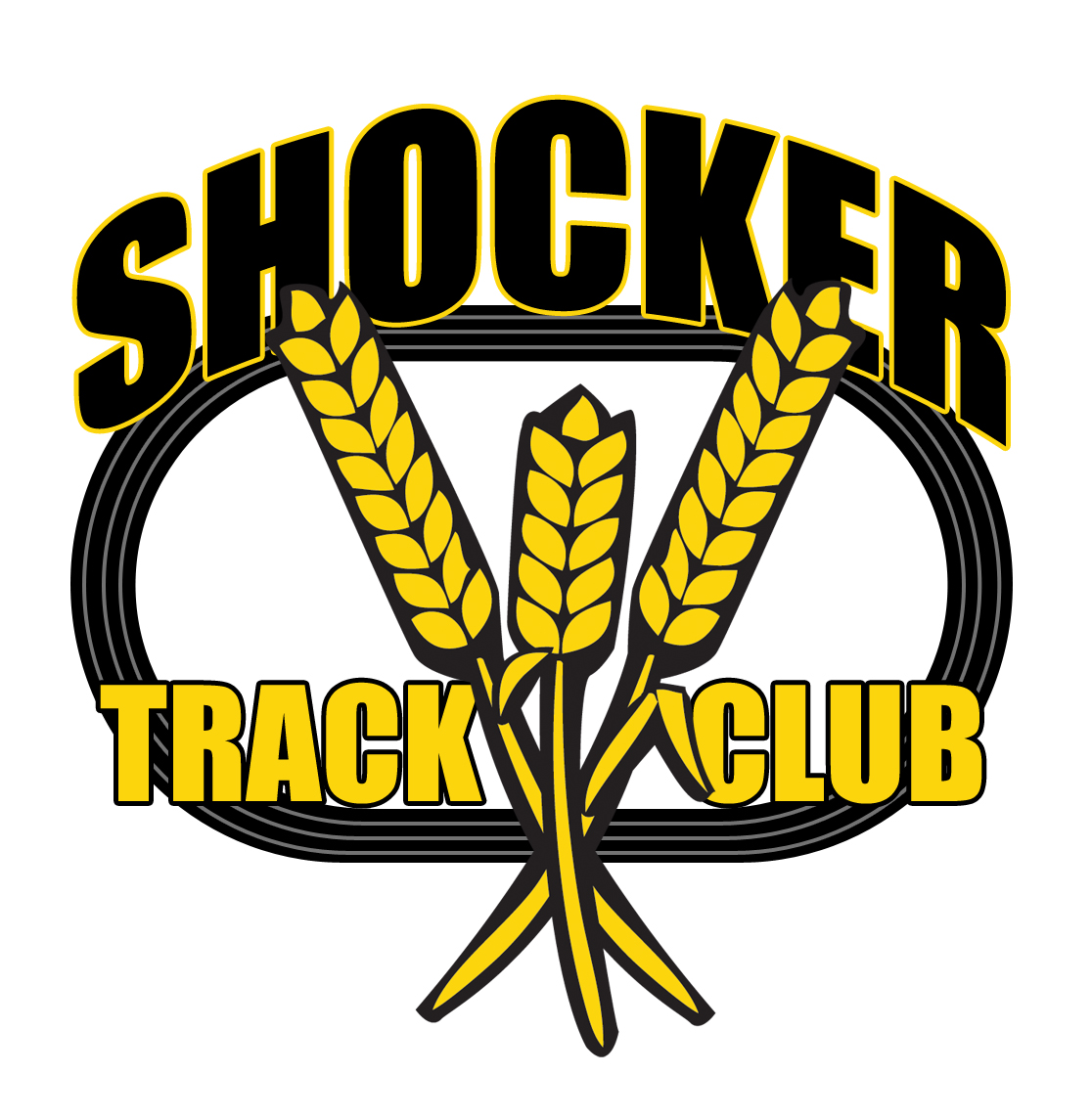 Parents/Guardians
Parents are important to the success of the athlete and the ShockerTrack Club.  
Please observe the following: 
Maintain a positive attitude
Realize that once an athlete is at a given facility, they are under the supervision/jurisdiction/guidelines of the STC Youth Team management and coaching staff
Remain in the seating area at practice and meets
Ask questions of STC Youth management and coaches at an appropriate time and in an appropriate manner
Ensure that the athlete is at practice and at meets on time
Pay all fees in a timely manner
9
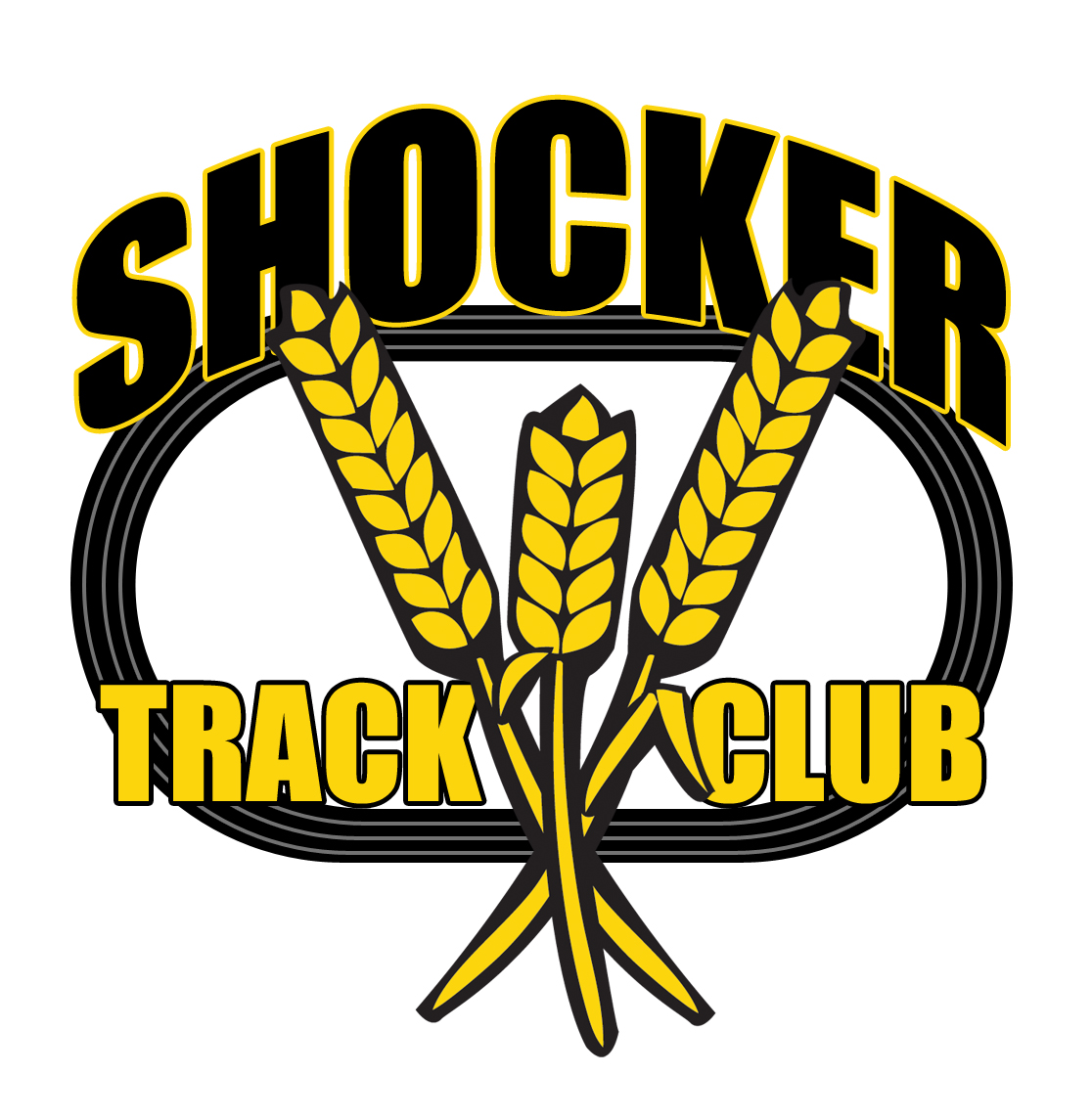 Sportsmanship
Expectations of Athletes are as follows: 

Shocker Track Club is about development of character, respect, friendships and teamwork. Athletes are expected to support teammates at all times. 
Participation by the athletes is voluntary. We will teach and expect positive behavior at all times. 
Mistreating or making fun of teammates will not be tolerated.  
Athletes are expected to be attentive and not disruptive. ANY disruptive behavior will result in being dismissed from practice or may warrant dismissal from the team.
10
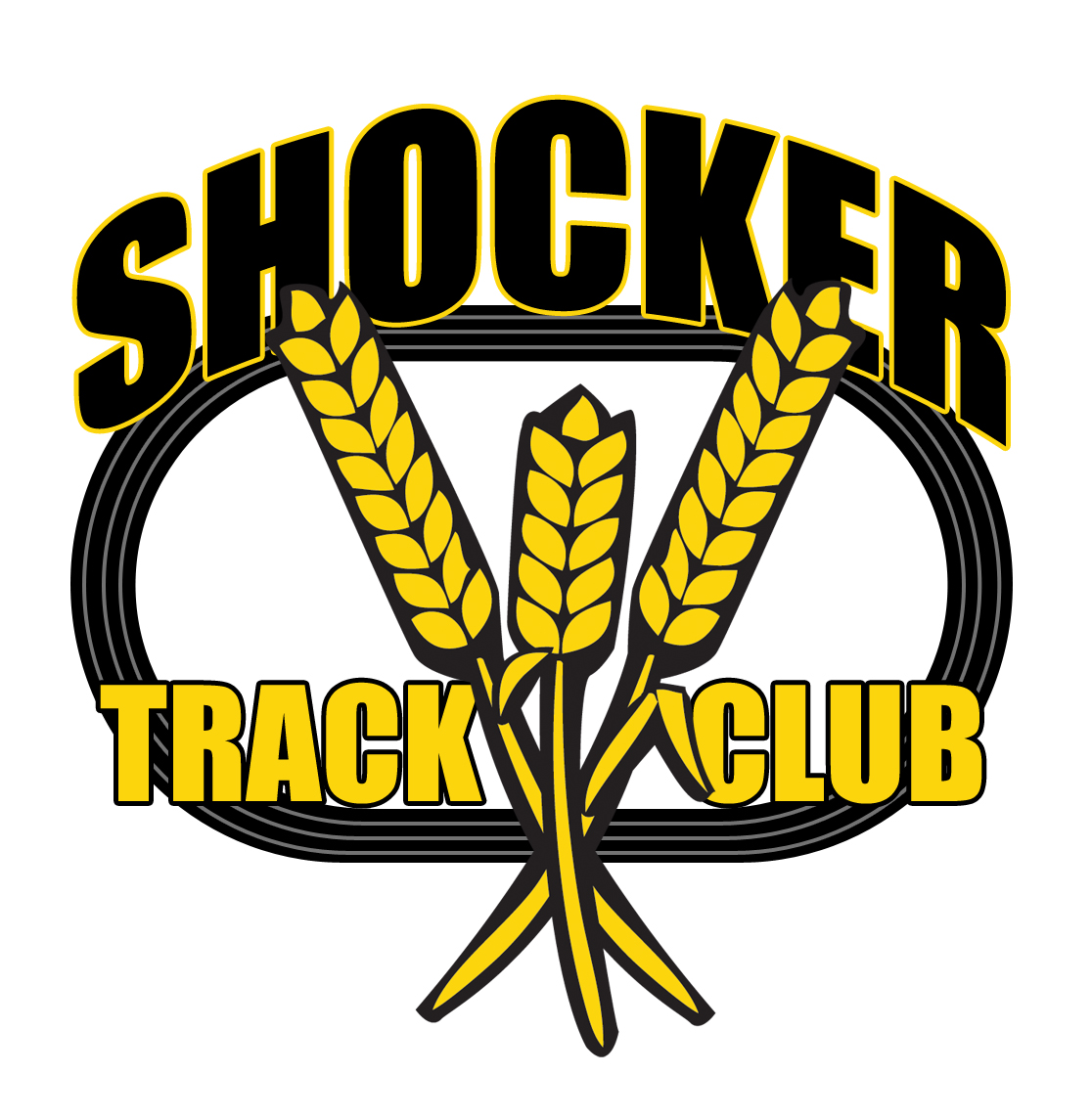 Questions
?
?
?
?
11
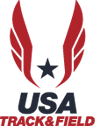 USATF Youth Membership
Shocker Track Club is a USATF Certified Club

We STRONGLY recommend that Youth and Open athletes purchase a USATF membership.

Parents/Guardians MUST purchase a USATF membership for their child if they wish for their child to participate in USATF championship-track meets

www.usatf.org
Club no. 28-4080
12
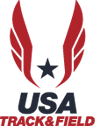 USATF Membership Benefits
10% discount in the USATF Online Store
Subscription to Fast Forward magazine
Exclusive members only news items
Exclusive members-only contests
Sports accident insurance
Secondary coverage
Special shopping discounts and offers 
Discount tickets to USATF events
13
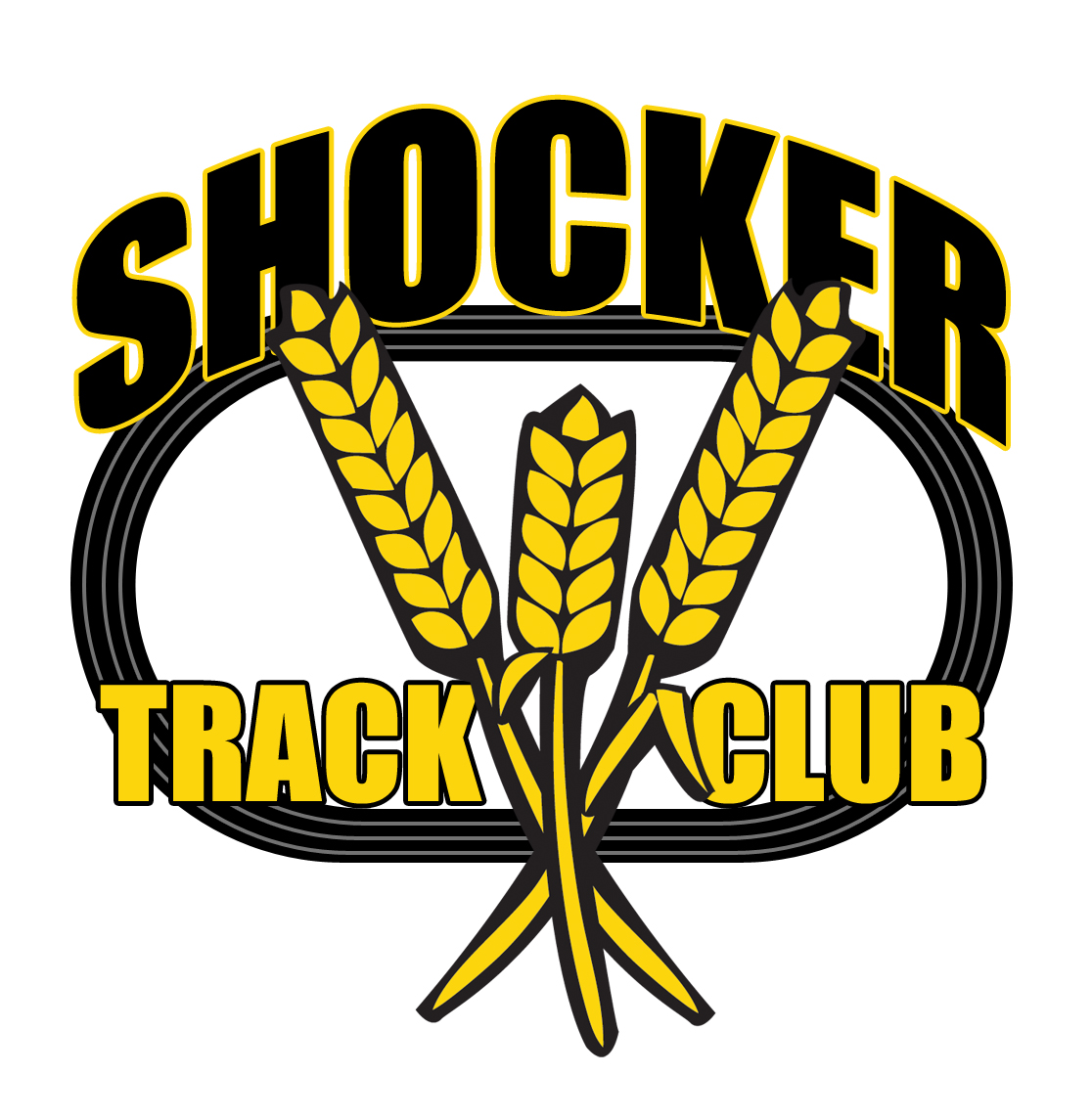 Questions
?
?
?
?
14
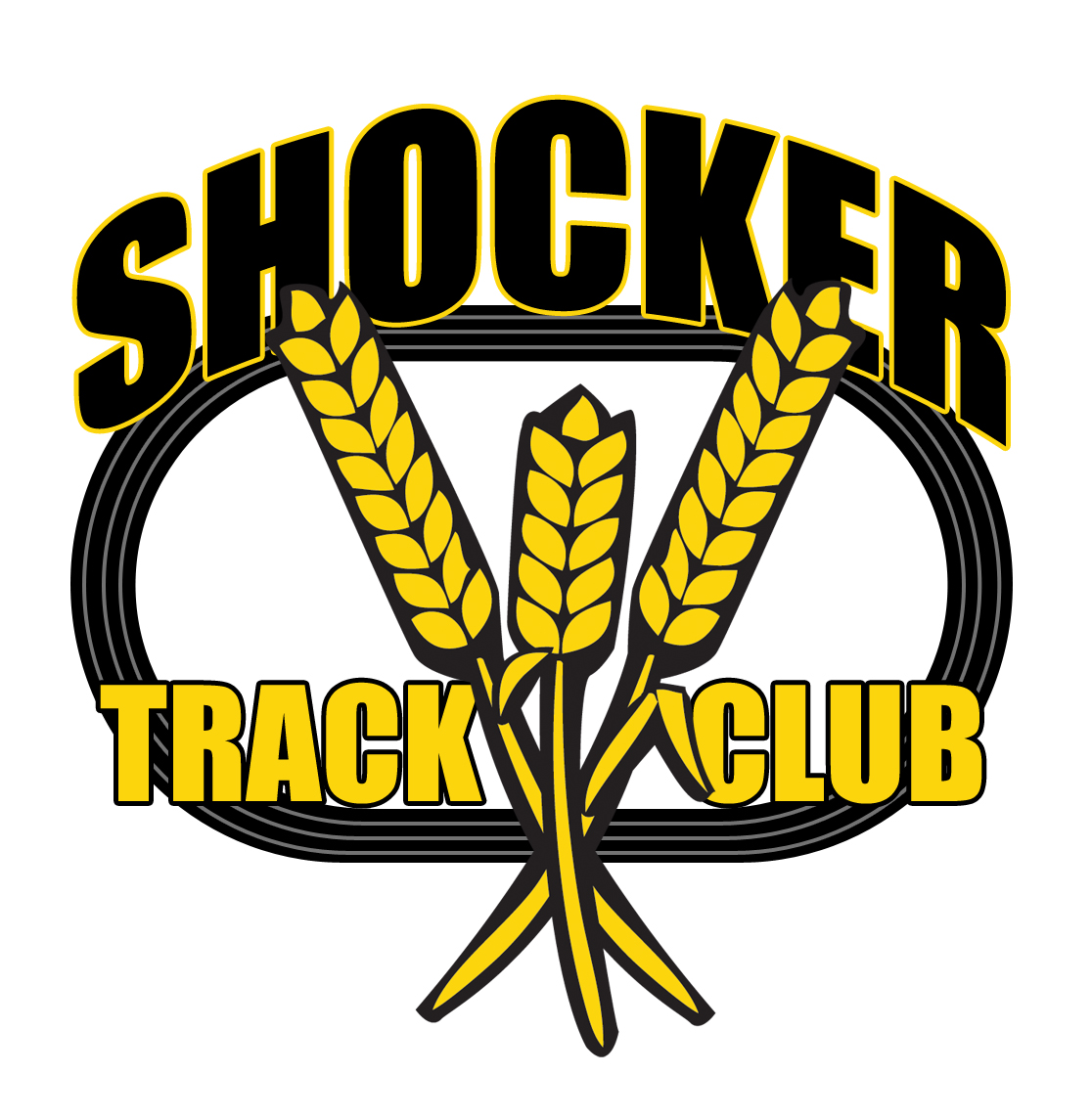 Shocker Track Club
Youth Team – Indoor  2016 - 2017
15
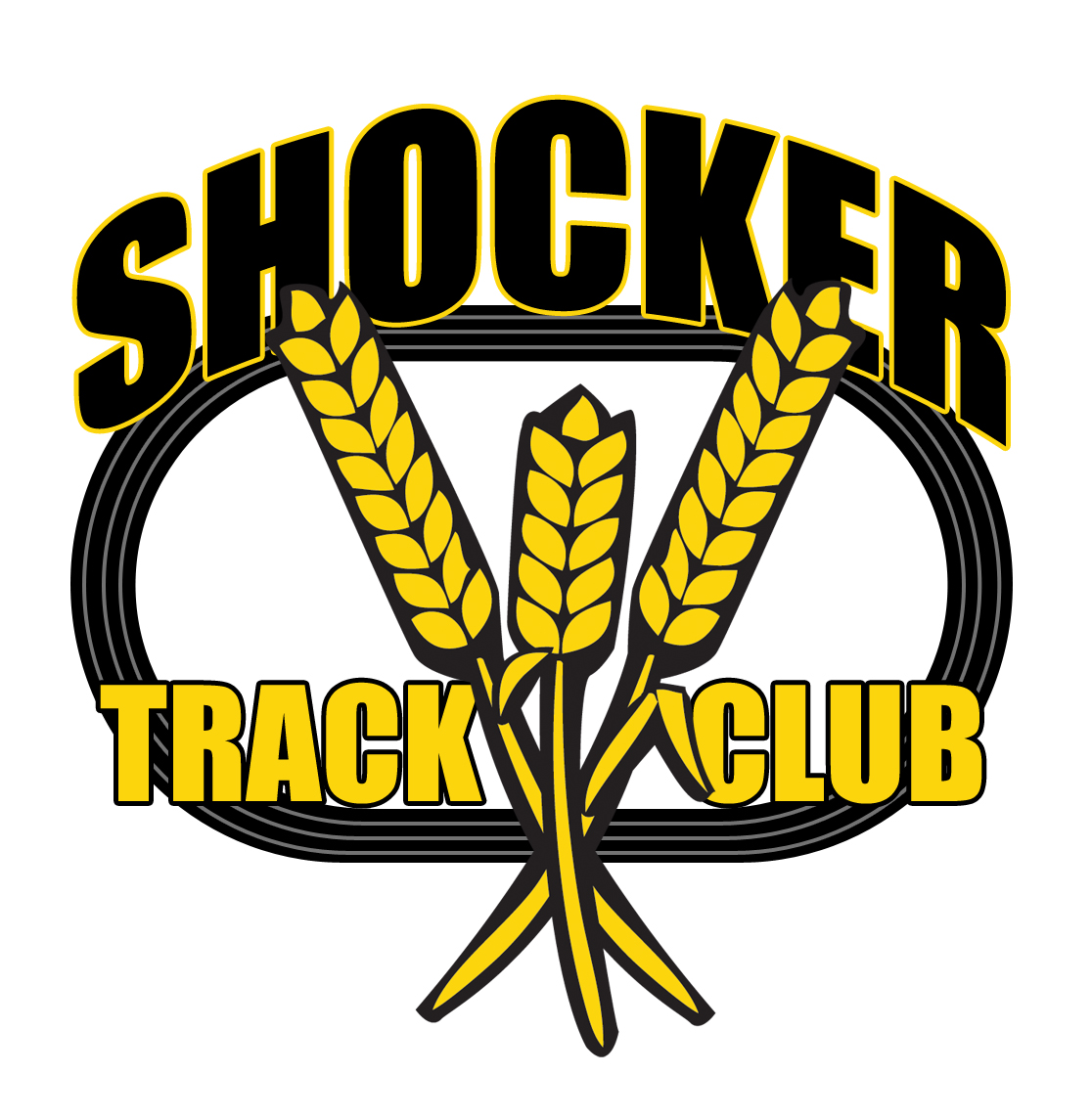 SHOCKER TRACK CLUB
Mission
The Shocker Track Club, Inc., (STC) is a 501(C)(3) organization that helps support Wichita area Track and Field and Cross Country activities.
16
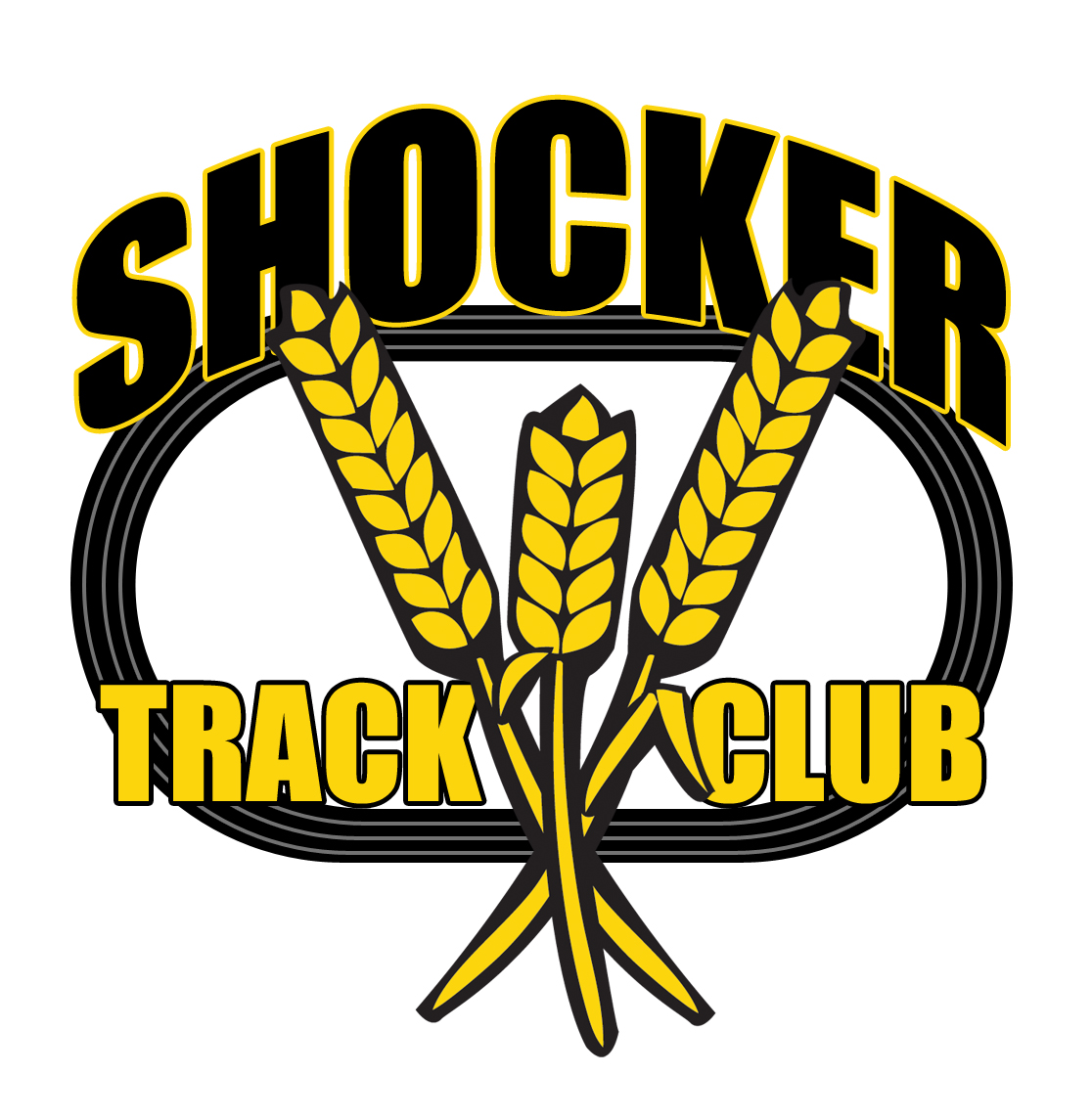 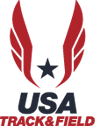 Shocker Track Club
USA Track & Field Affiliation
Missouri Valley Association
Club No. 28-4080
17
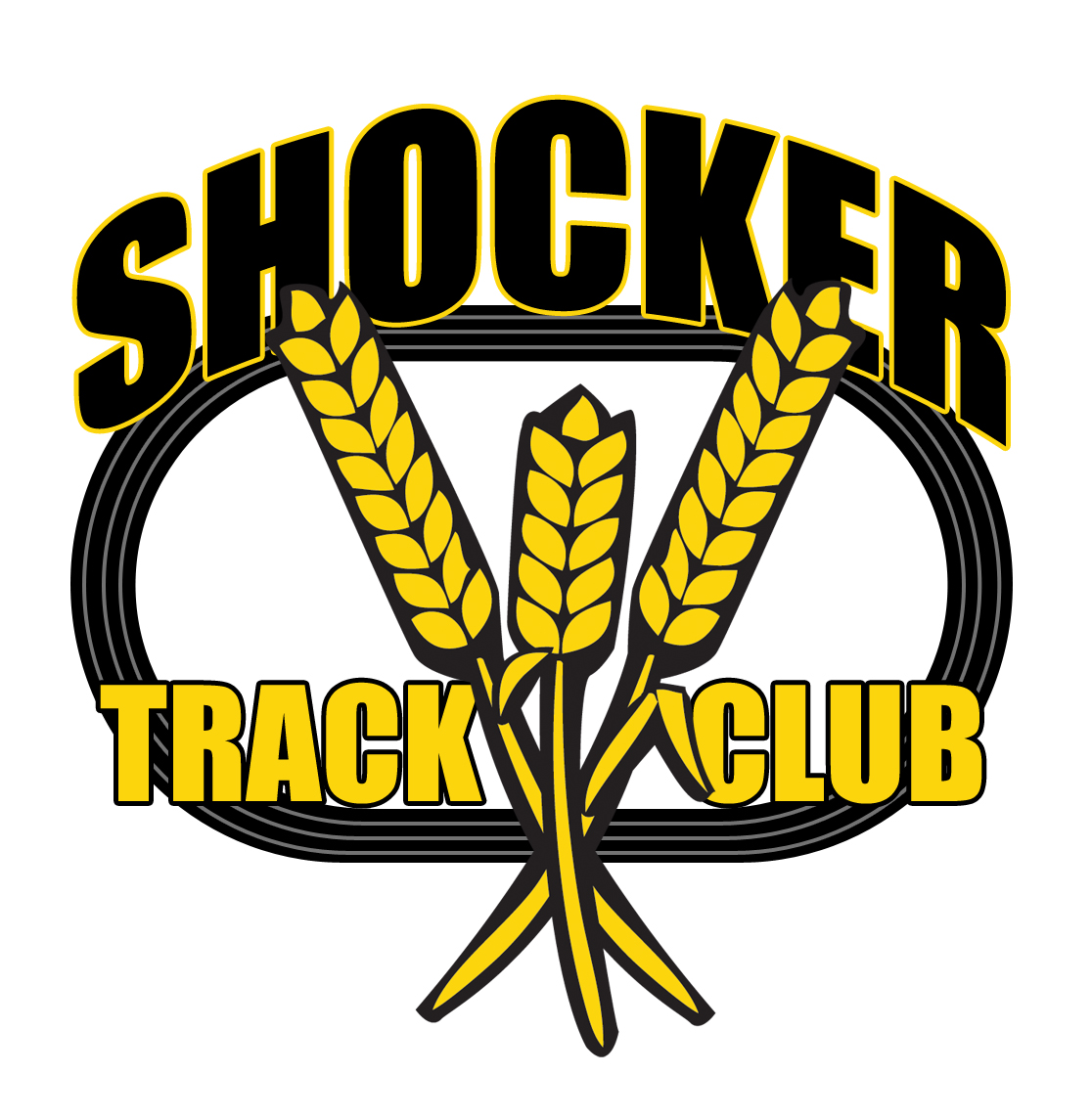 History
Wichita State University Track and Field Director, Steve Rainbolt, and Assistant Head Track Coach, John Wise developed the Shocker Track Club concept in 2010.  Longtime USATF official Darren Muci was approached about leading an initiative to form a track club that would: 
 
(1)	Provide USATF meet planning, and certified officials and volunteers, for Wichita State University Track & Field and Cross Country meets,
 
(2)	Help raise funds to support local track and field initiatives, and,
 
(3)	Help develop and support Elite, Masters, Open, and Youth track teams.
18
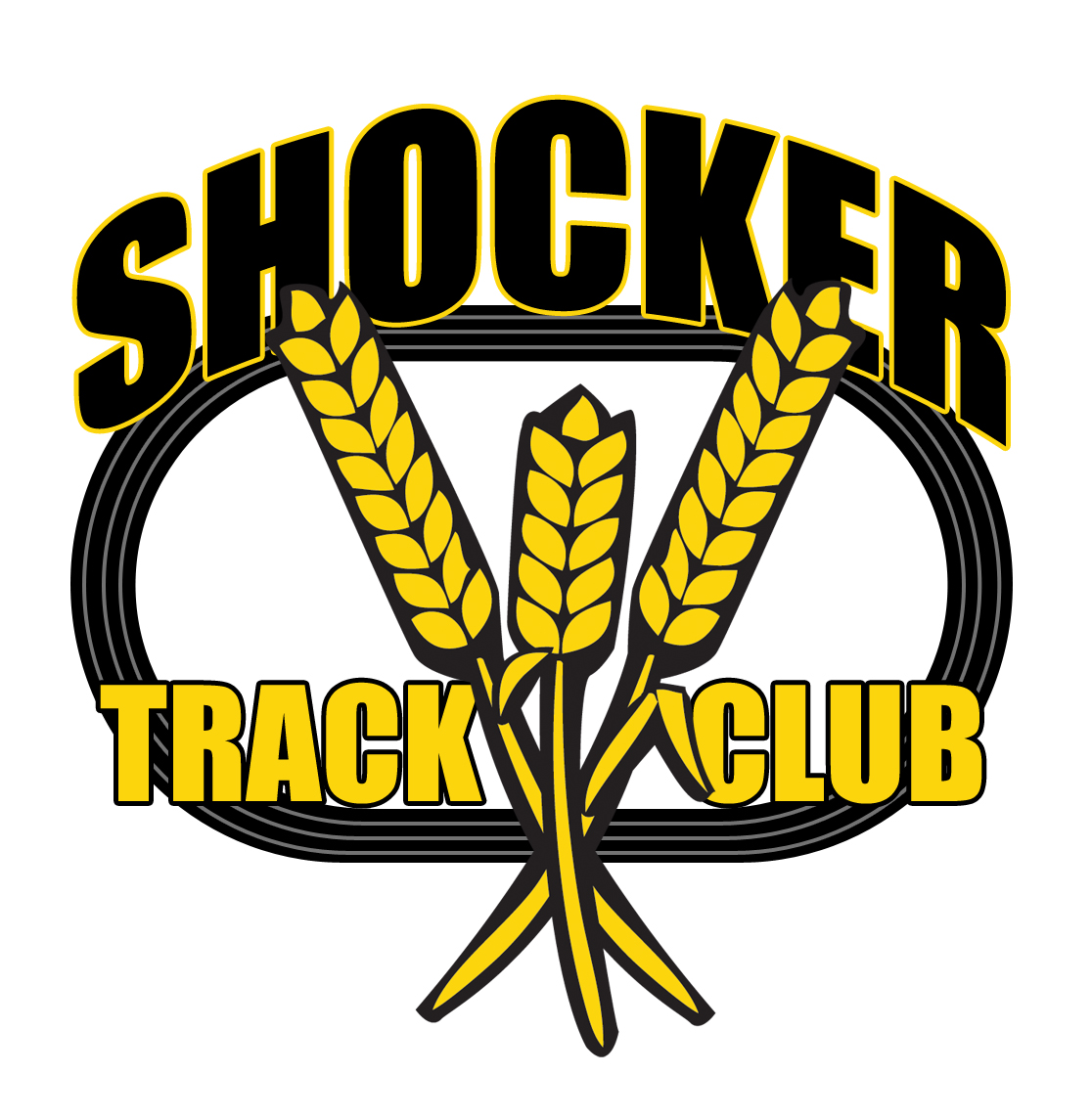 STC Organizational Structure
Founded in 2011
501(C)(3) in 2013
Supports WSU Track & Field
Officials & Volunteers
Athletics Teams
Elite
Masters
Open
Youth
19
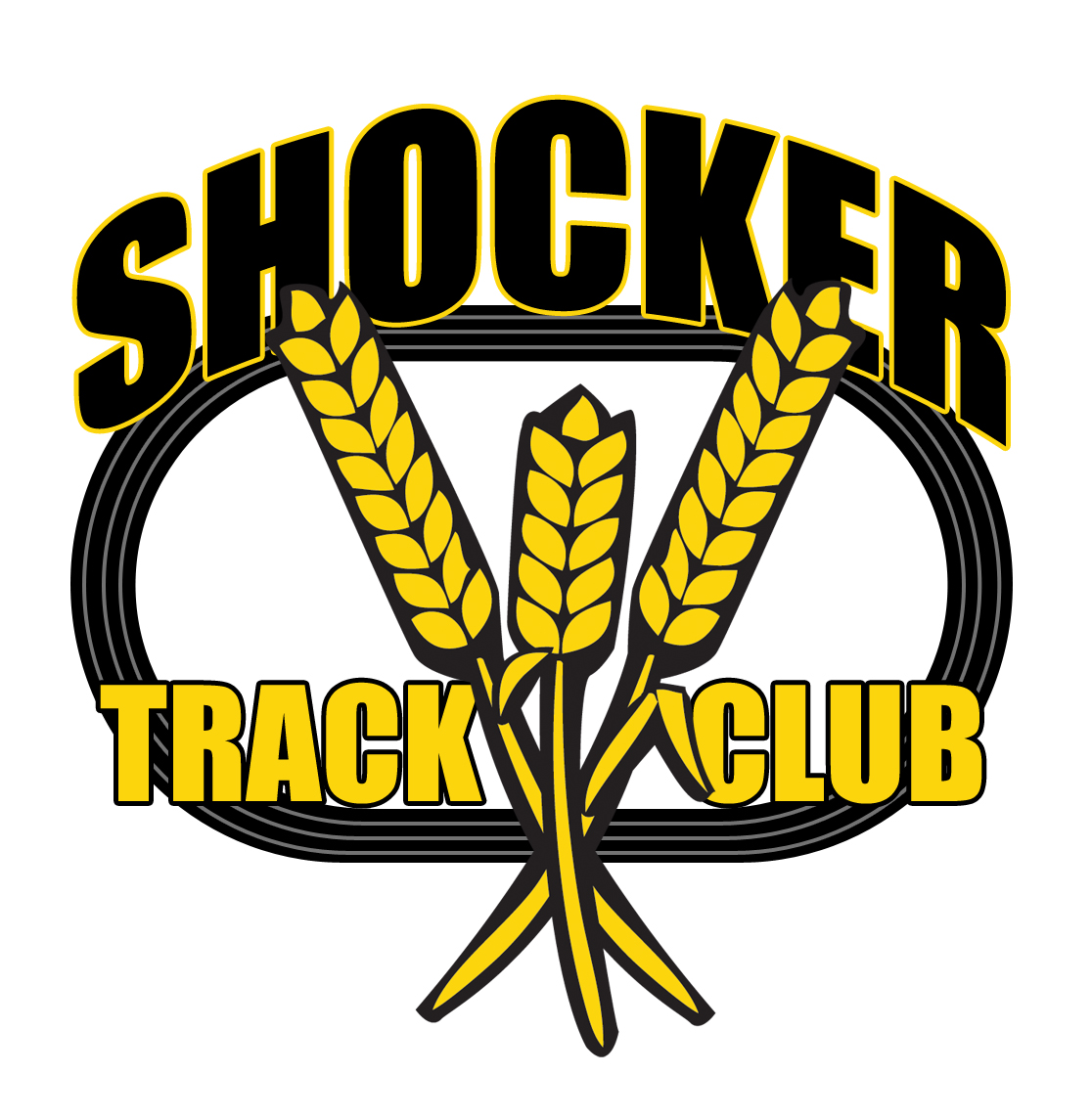 STC Board of Directors
Officers & Chairs
Members
Darren Muci, President
Chris Ellis, Vice President
Cody Brousek, Treasurer
Larry Staton, Secretary
Steve Rainbolt, WSU Head Coach
John Wise, WSU Asst Head Coach and Elite Team
Laura Markuly, Volunteers
Larry Staton, Masters Team
Dylan Hartnett, Open Team
Haley Acker
Chandra Andrews
Anita Curtis
Cole Davis
Vic Everett
Ron Ewy
Bill Faflick
Denis Fraizer
Joan Hearne
Curtis Hernandez
Amber Hetzendorf
Mike Holladay
Patric Jackson
Emily Green Maier
J Means
Ryan Patton
Shamoya Pruitt
Curt Rierson
Mark Schwarm
20
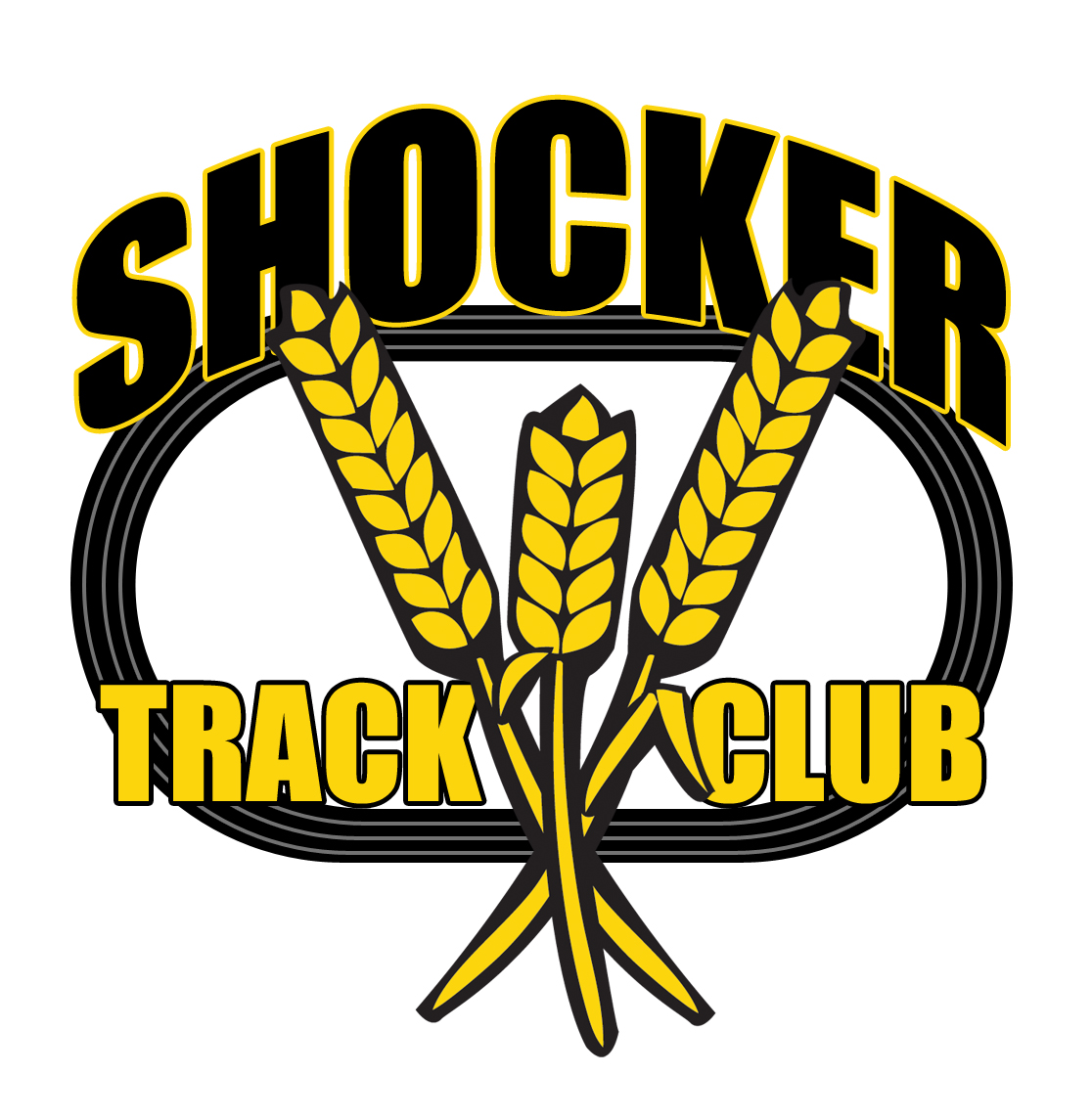 Follow STC …
www.shockertrackclub.com






Facebook – Shocker Track Club
Twitter - @ShockerTC
Facebook – Youth Team
Twitter - @YouthShockerTC
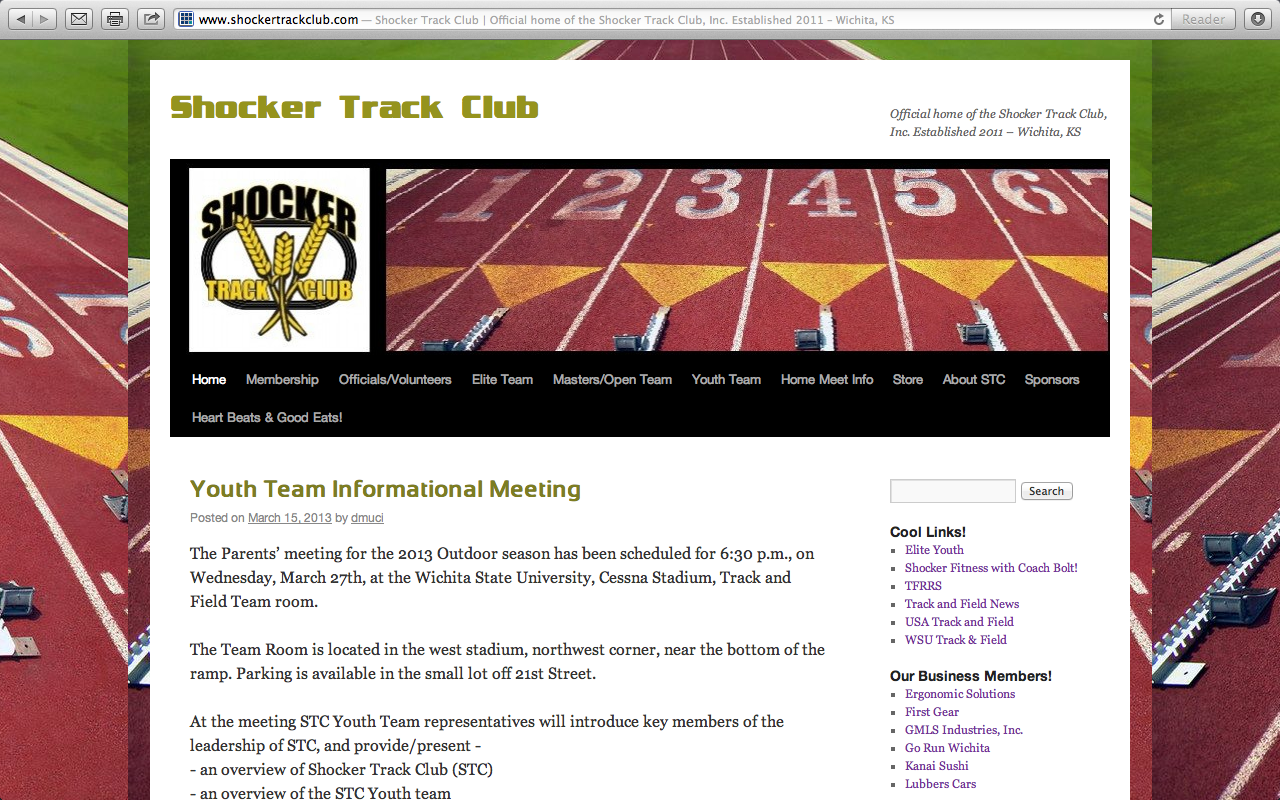 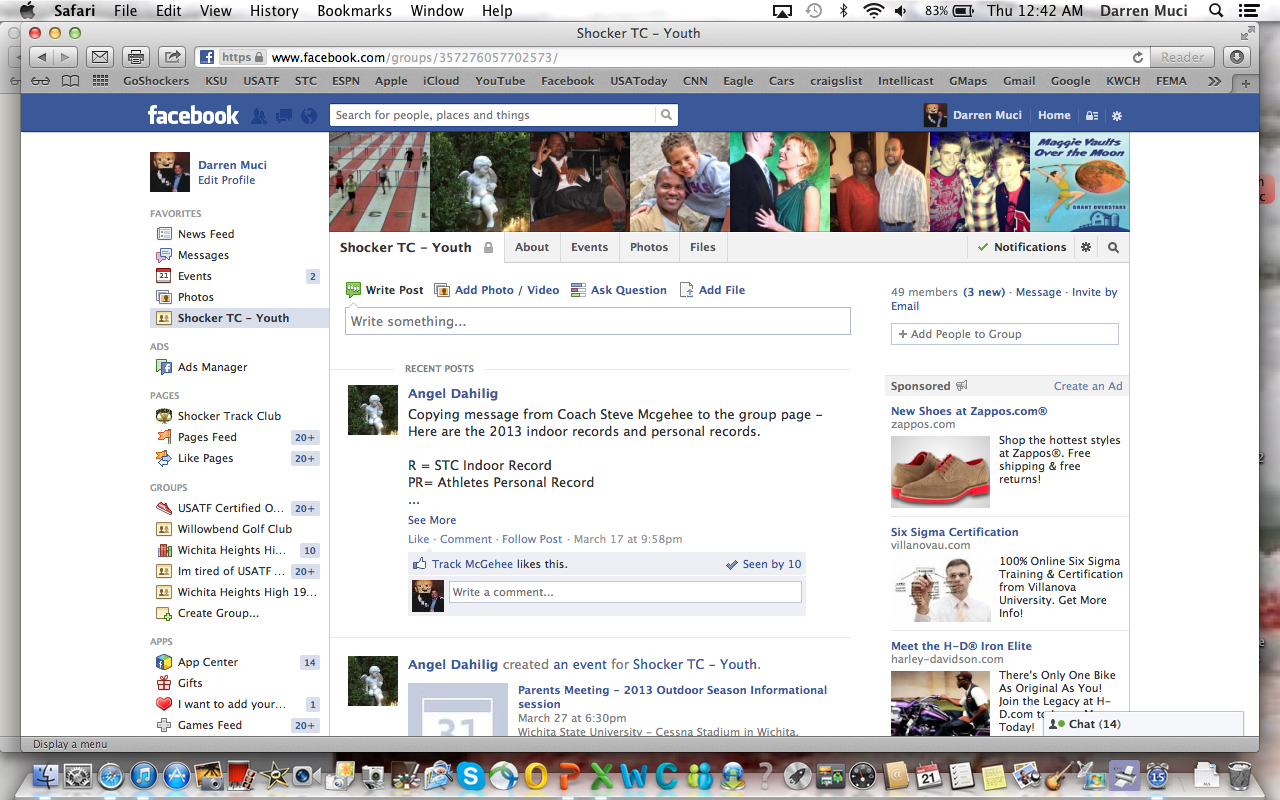 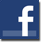 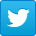 21
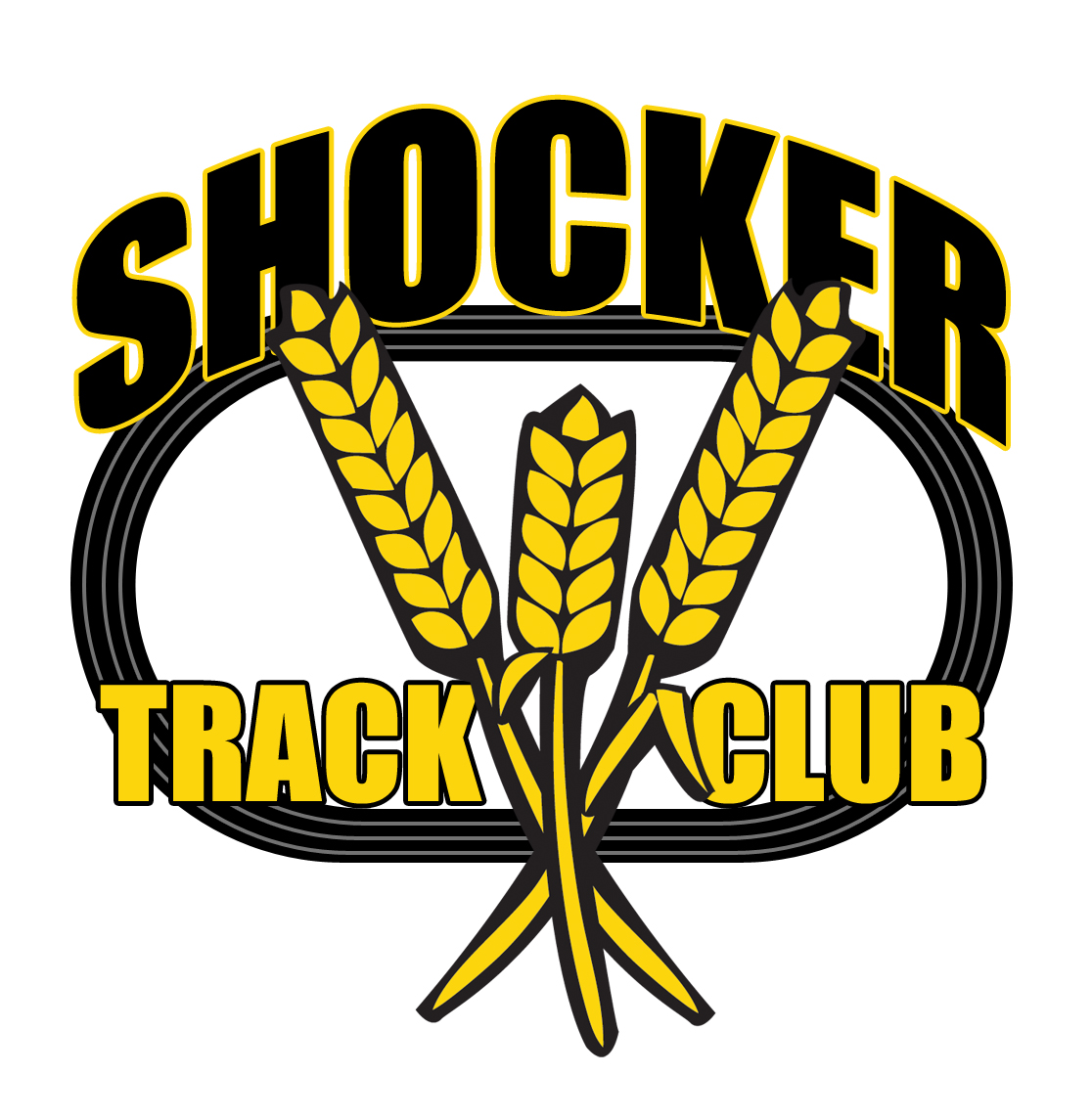 Shocker Track Club
Youth Team – Indoor  2016 - 2017
22
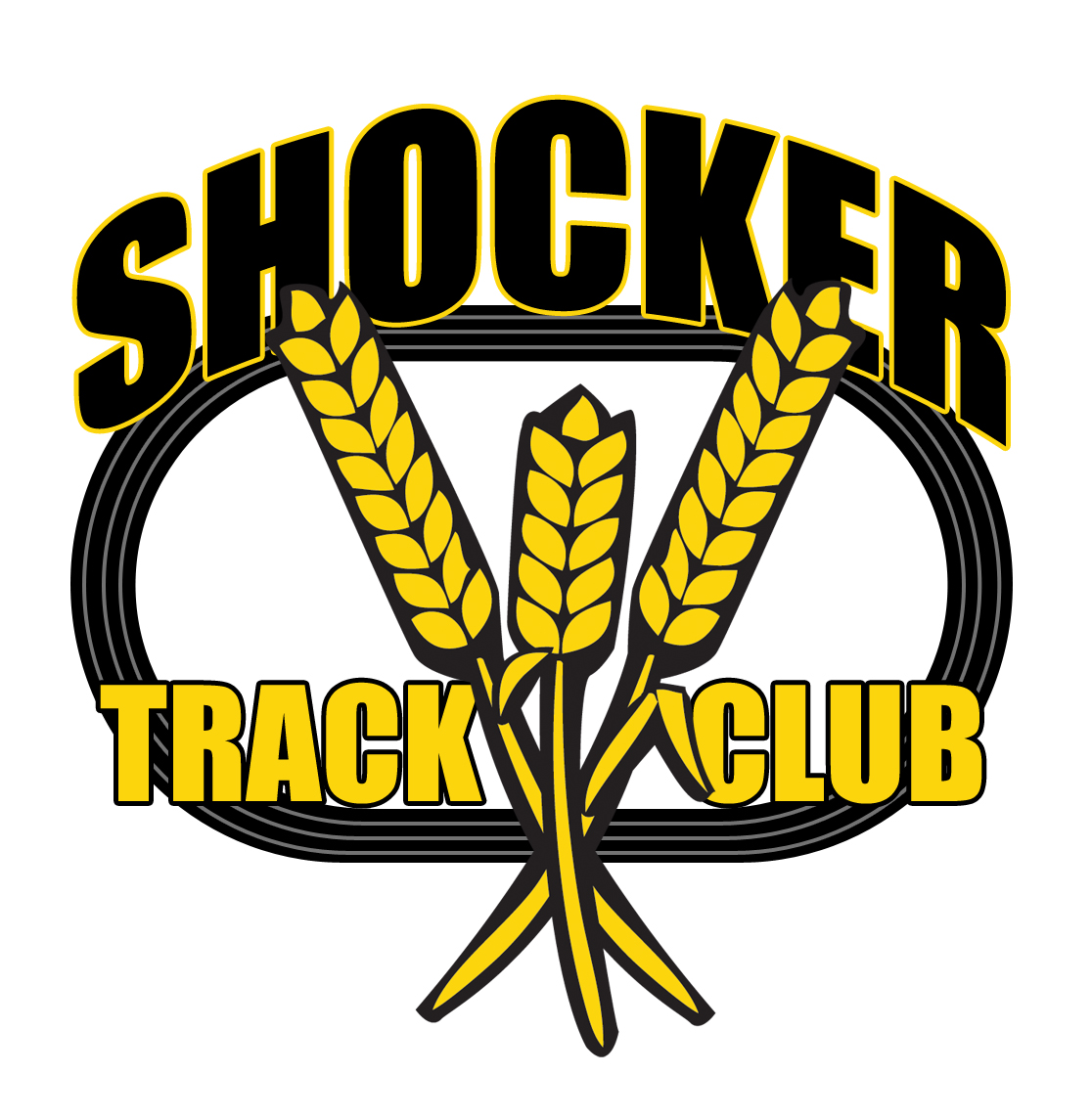 Questions
?
?
?
?
23